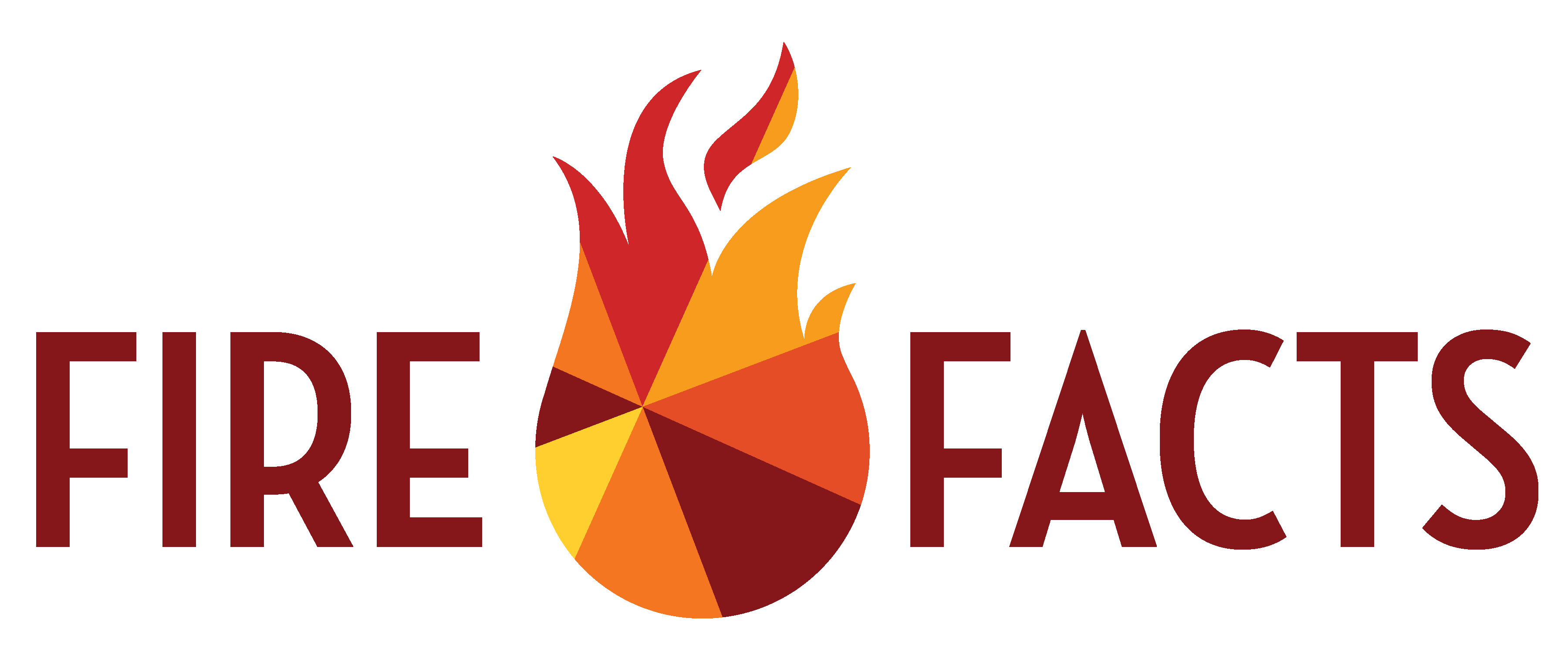 Lesson 3:
Equipment Fires
Pre-lesson Questions
How long can an ignition source lay dormant before starting a fire? 
Are equipment fires preventable?
What can a fire extinguisher do?
When do fires start in the field?
When should you call for help when a fire starts?
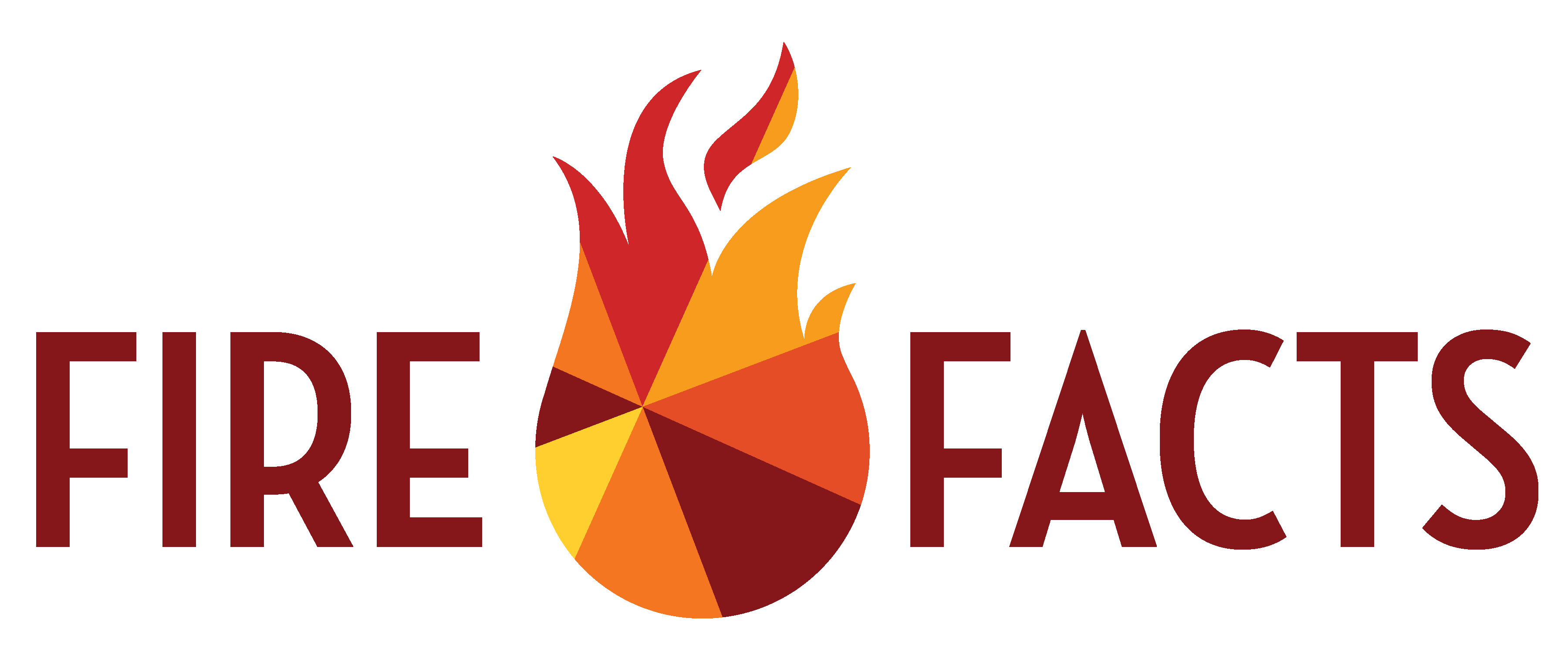 National
 Fire Start Statistics
Lesson 3: Equipment Fires
Four ignition sources that originate from mechanical equipment
Friction - Sparks/Slag
Conduction - Heat transfer
Combustion - Flame
Electrical - Wiring shorts
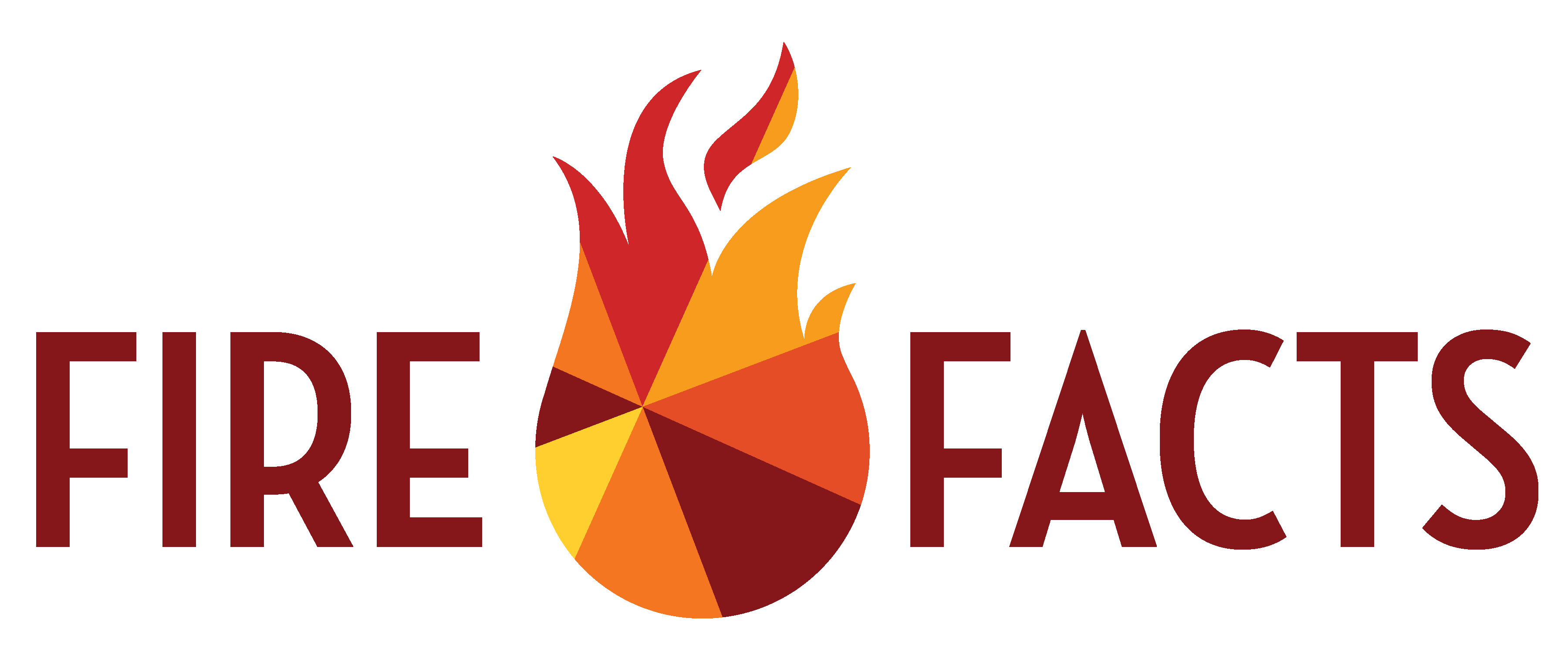 Lesson 3: Equipment Fires
Understanding equipment operations prevents fire from starting
Understanding possible ignition sources
Routine & proper maintenance
Identifying hot operating surfaces
Example images for each point
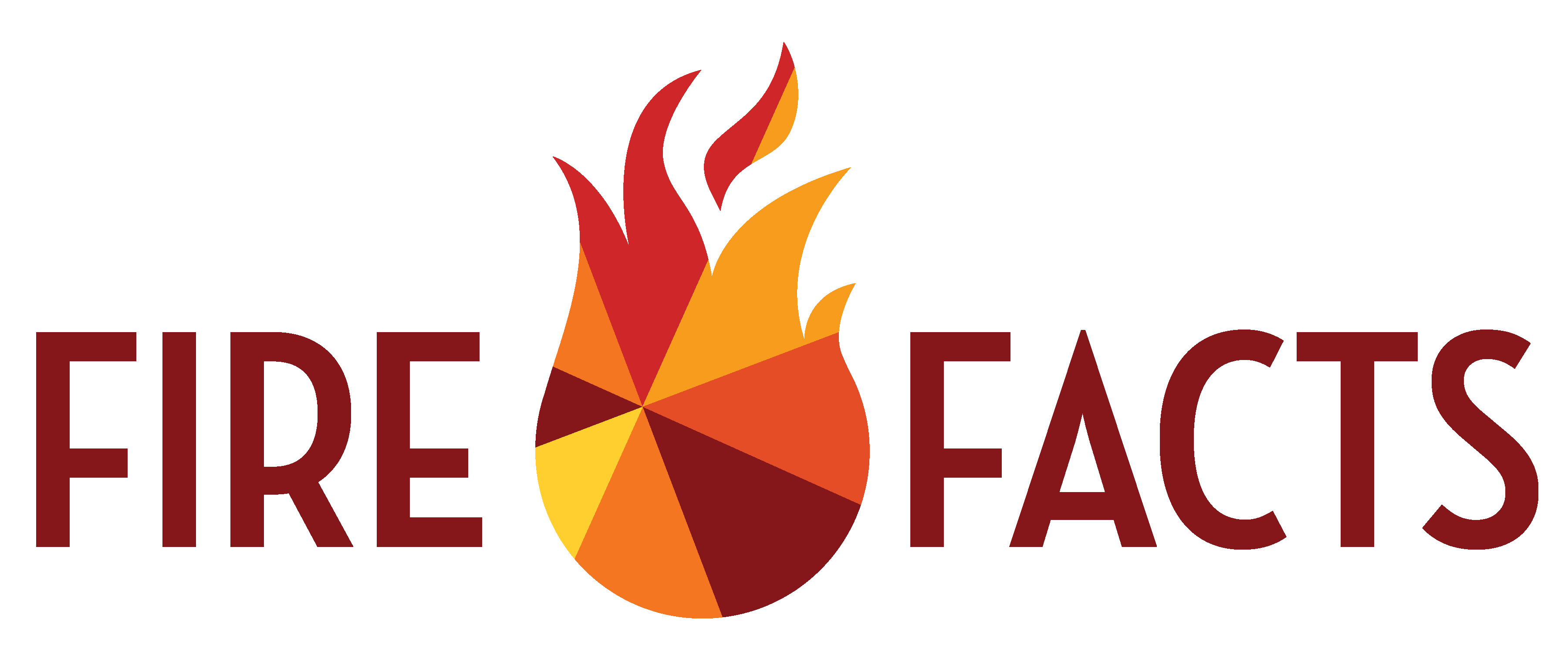 Lesson 3: Equipment Fires
Examples of ignitions sources
Chaff Pic
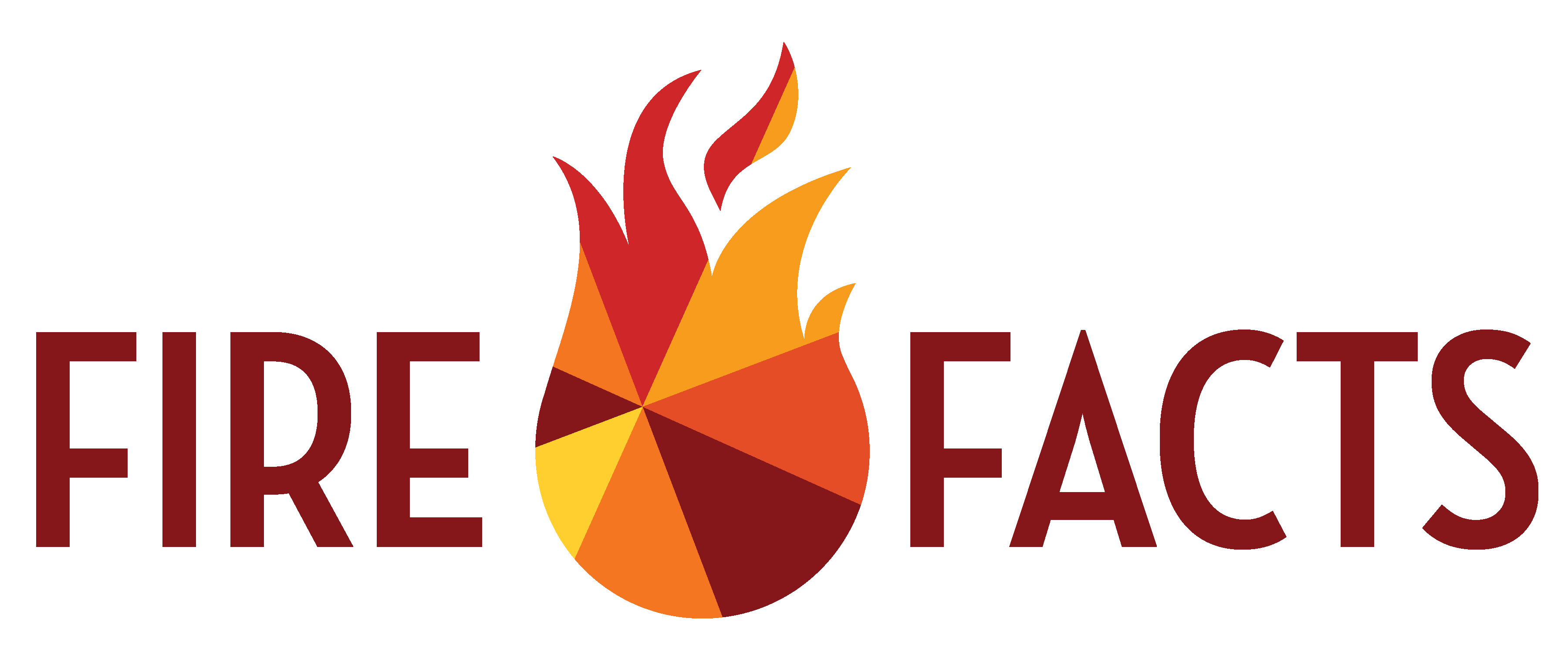 How longe can an ignition source lay dormant
How Do fire start in the field
What is a clear zone?
Flame
GFX
Clear Zone
Determine the size of a clear zone
Ignition Source Height x 4  = Clear Zone Diameter
Flame
GFX
Flame
Height
Clear Zone
Calculate the probability of ignition
TBD
Determining equipment fire risk
Identify the potential ignition sources
Calculate probability of ignition
Determine ignition sources’ exposure to fuel
Example images for each point
Prevent equipment caused fires
Example images for each point
Equipment knowledge
Work schedule planning
Maintenance
Proper maintenance prevents fires from starting
Prevents friction
Prevents residue fires
Prevents leaking of flammable liquids
Prevents in field repairs
Example images for each point
Lesson 3: Equipment Fires
3 items you need in a fire plan
Example images for each point
First actions
Who to call
What to communicate
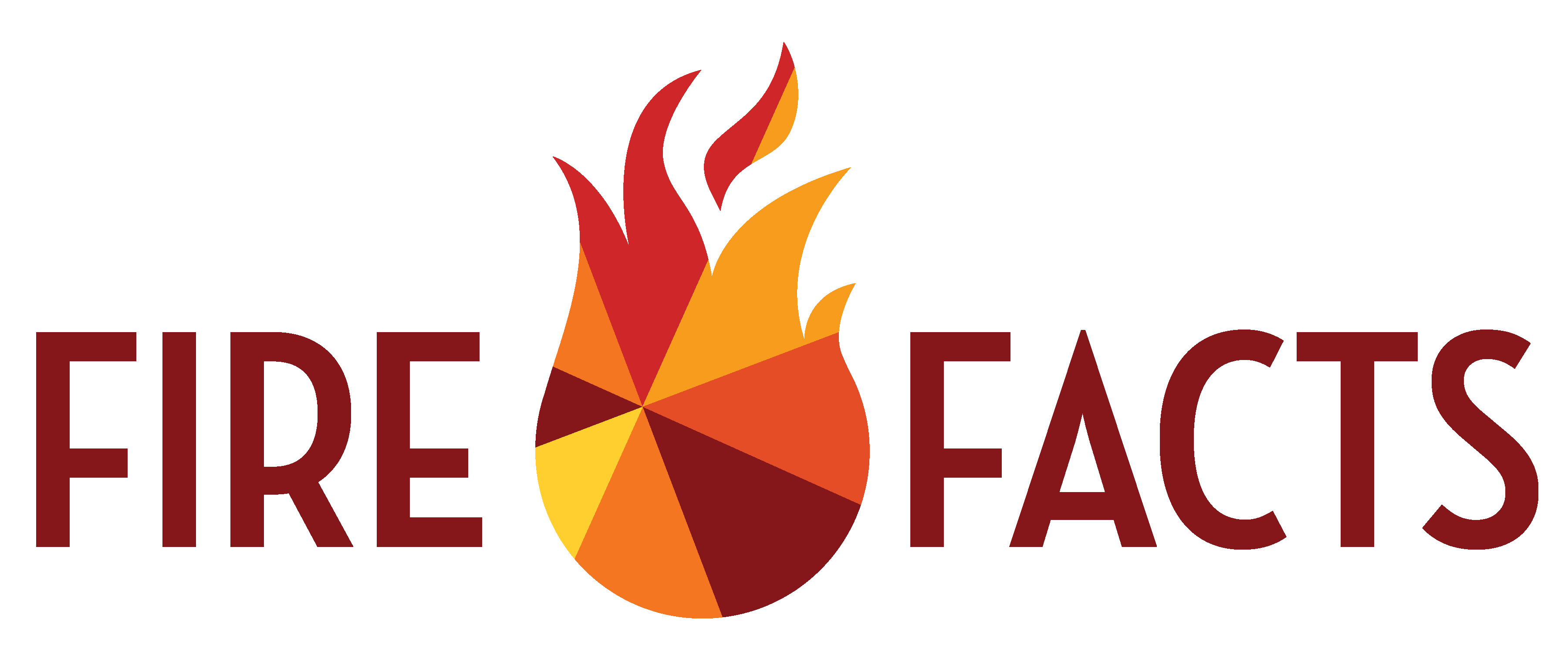 First actions
One attempt at putting out fire if you are present when it starts and it is practical to do so
Call for help
Move people and equipment to minimize damage if safe and practical
Who to call
Fire Department
Those in potential danger
People in your plan
What to Communicate
Fire size
Fire location & directions to fire
Potential hazards
Fire direction and path